The slides and recording will be available on our website shortly after the webinar
Remote licensing hearings: essentials and best practice
Joe Cannon and Matt Lewin
3 May 2023
Overview
Walk Safe Security Ltd v LB Lewisham
Practical implications
Walk Safe Security Ltd v LB Lewisham
Factual background
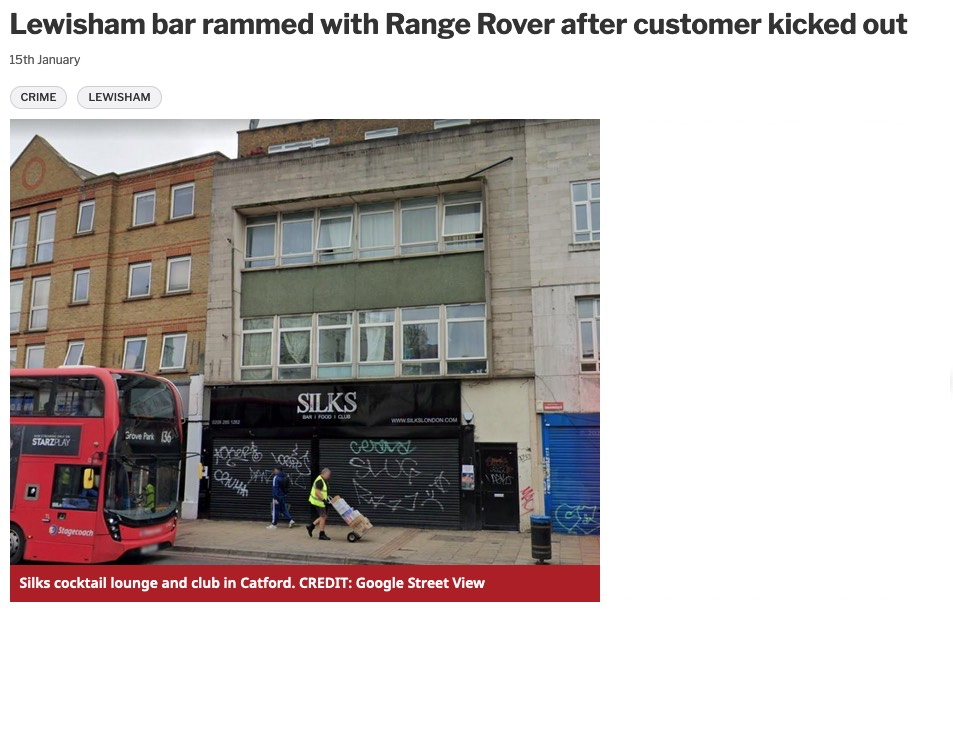 Legal background
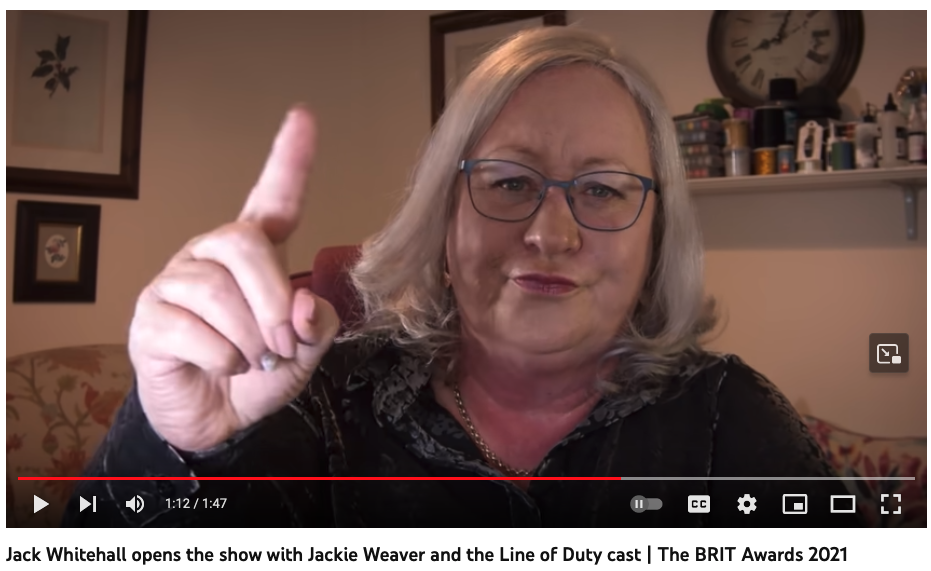 Legal background
“Hearings” under the LA03 and Hearings Regs
“Meetings” under the LGA 1972
The arguments
Remote hearings are lawful
Remote hearings are not lawful
“Place” means a single, physical location
Welsh legislation expressly permits remote hearings
In-person meetings promote greater certainty
No statutory definition of “hearing”
“Place” not defined or qualified
Licensing committee power to regulate own procedure (s.9(3) LA03)
Welsh legislation resolved ambiguity as to whether remote hearings permitted
The judgment
Hertfordshire not relevant
Remote hearings are a procedural matter
“… the use of the word ‘subject’ [to the Hearings Regulations] implies that unless the Regulations specifically permit or prohibit remote hearings, then the authority may determine the matter for themselves.”
“We can readily accept that ‘meeting’ can, in some contexts, encompass virtual or remote meetings: since March 2020 it has been common to refer to a ‘Zoom meeting’.”
The judgment
“Place” can be online
Welsh legislation clarified ambiguity
“It is equally arguable that the Welsh [Assembly] has simply sought to make clear and particular provision for remote hearings.  It does not necessarily follow that the legislation applying in England prohibits remote hearings.”
“A ‘place’ may be a physical location, but I see no reason why it cannot be a virtual platform.  Nor can I see any reason why ‘attend’ cannot include electronic attendance.  There is nothing within the language of the provisions which limits the scope of the word ‘place’ (as there is in the LGA 72).”
Practical implications
Overview
Protocol for Remote Hearings
“Hearings” v “Meetings”
Do’s and Don’ts
Herts CC v SSHoCoLoGo [2021] EWHC 1092
‘Meetings’ not ‘Hearings’
“…within or without their area…”
LGA 1972 only
Need for certainty about e.g. attendance
The Hertfordshire decision
How to head off further challenges
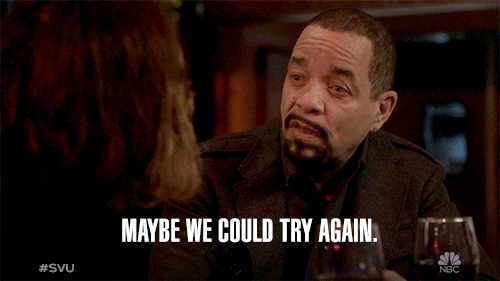 Key is certainty

Regulation 9 (3) – power to regulate own procedure

Make clear what the choices/arrangements are

Contingency plans
Protocol for remote hearings
Attendance by members
Advice, deliberation and decision
Protocol for remote hearings
Removal; managing the hearing
Attendance by the parties
Access to the public
Horror stories…
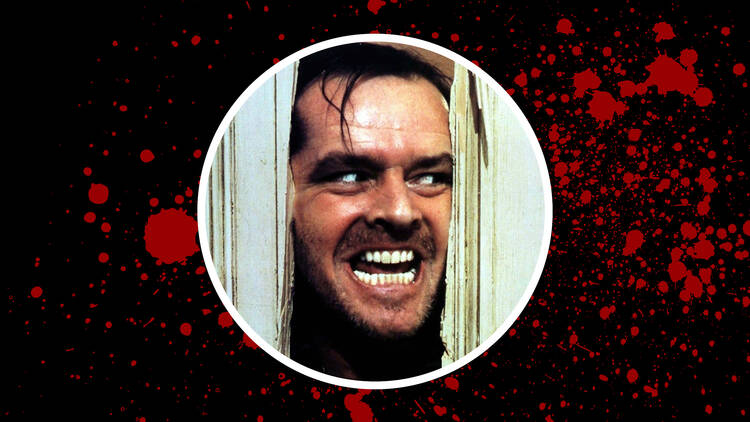 …have been around for years!
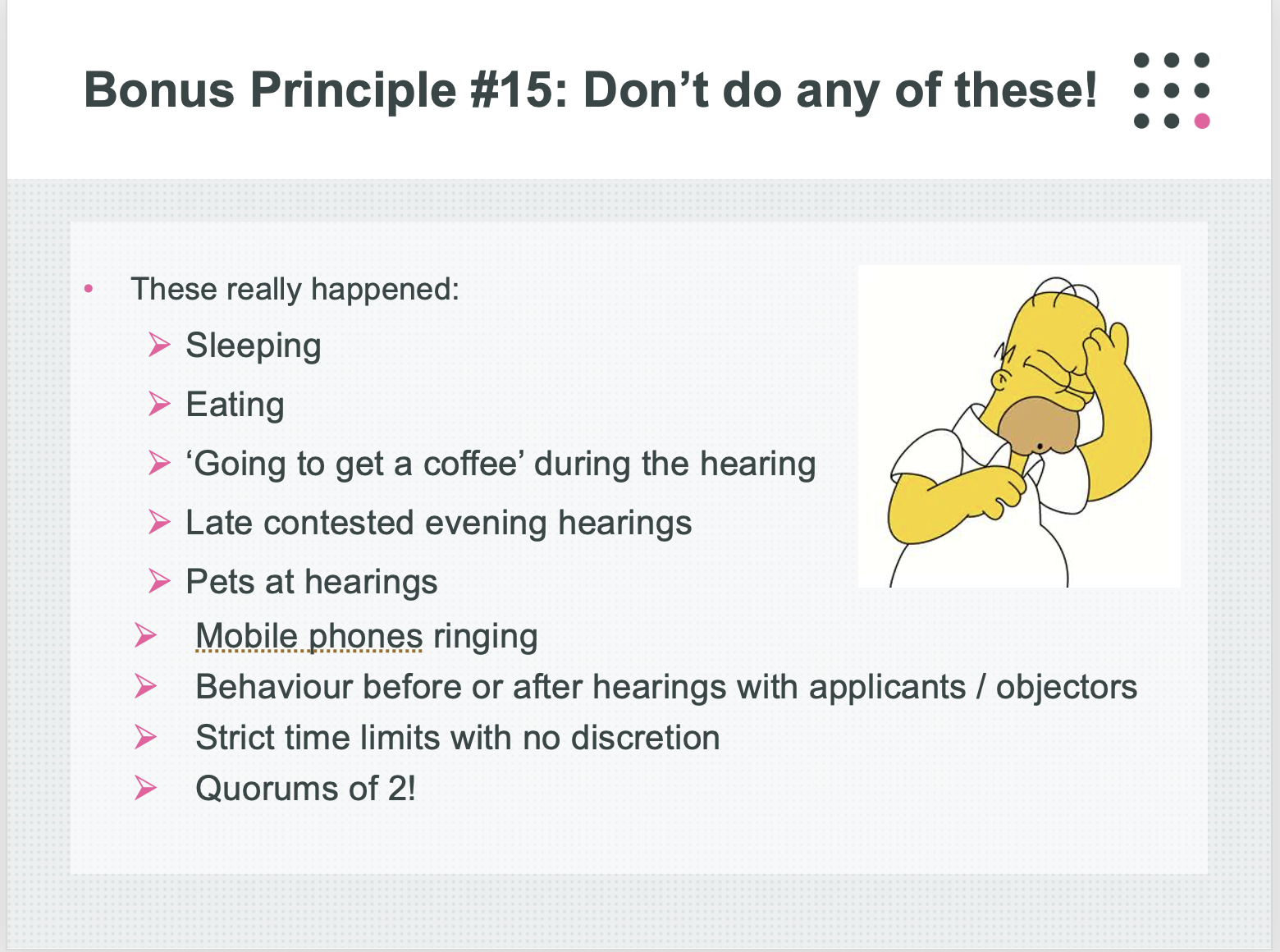 (From licensing committee training slides, 2017)
Any questions?
For instructions and enquiries:clerks@cornerstonebarristers.com
Ask us more questions:events@cornerstonebarristers.com